Planning Update: University of Toledo Office of Community Engagement and Strategic Partnerships

Presentation to Faculty Senate

December 13, 2022

Ms. Valerie Simmons-Walston, Special Advisor for Community Engagement and Strategic Partnerships
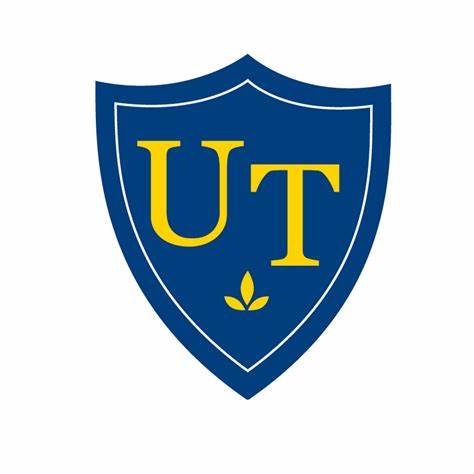 1
UT Mission Statement
To improve the human condition, to advance knowledge through excellence in learning, discovery and engagement and to serve as a diverse student centered public metropolitan university.
UT Core Values
Excellence
Student-centeredness
Research and Scholarship
Professionalism and Leadership
Diversity
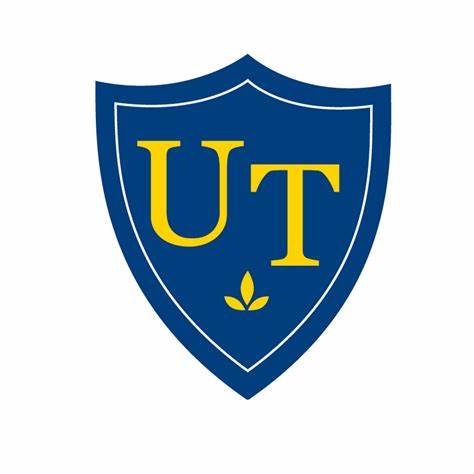 2
President Postel’s Vision Statement
State of the University Address 2022


President Postel emphasized the importance of the university’s ability to adapt and evolve; prepare students for changes in the world; serve and positively impact students, faculty, staff, and community.
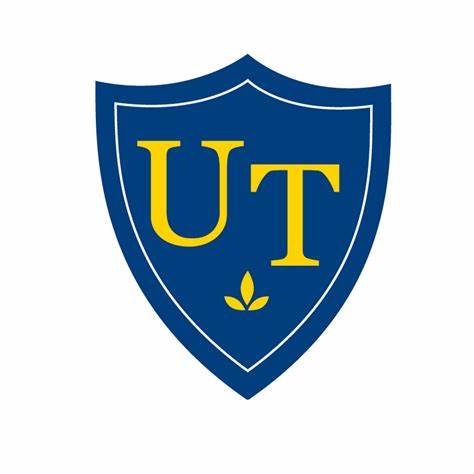 3
Key Drivers of Community Engagement Plan Development
Institutional Commitment to Community Engagement
UT Assigned Mission and Core Values
President Postel’s Vision
UT Strategic Plan
Strategic Community Engagement Goals and Objectives
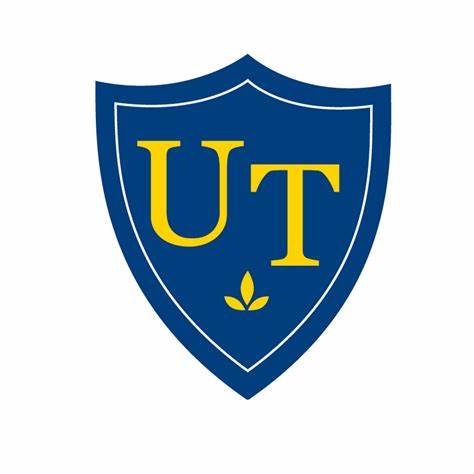 4
Where we are today
Carnegie Foundation Community Engagement Classified Institution

Innovation and Economic Prosperity (IEP) Classification

A regional leader in engaged service and scholarship

A student-centered public metropolitan research university

Highly regarded for work in medically under-served areas of Toledo
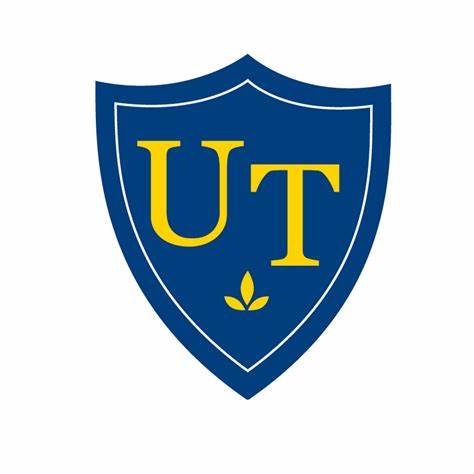 5
Presidential Charge: Office of Community Engagement and Strategic Partnerships 
Mission Statement
Collaborate with the University’s Senior Leadership team, faculty, staff, students, and community to create a framework supporting the establishment of a central administrative office with the mission to facilitate the use of university knowledge and resources to support effective partnerships with internal and external stakeholders.


The office will promote transformative experiences for faculty, staff, and students through engaged scholarship, outreach, and service to address community issues both locally and regionally.
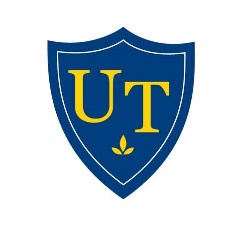 6
Overarching Pillars of CESP 2022-23
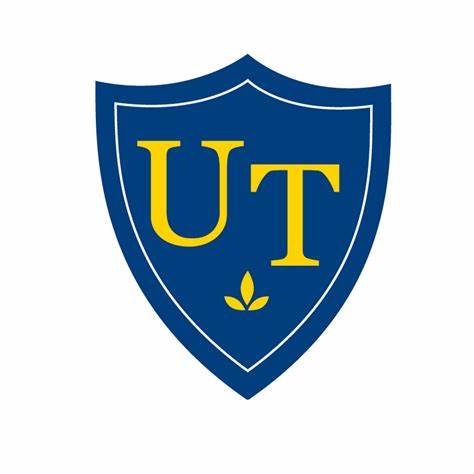 7
Engaged Scholarship
Scholarly work done in full partnership with the
community. It consists of faculty research, teaching, and scholarship for the mutual benefit of the institution and community partner.
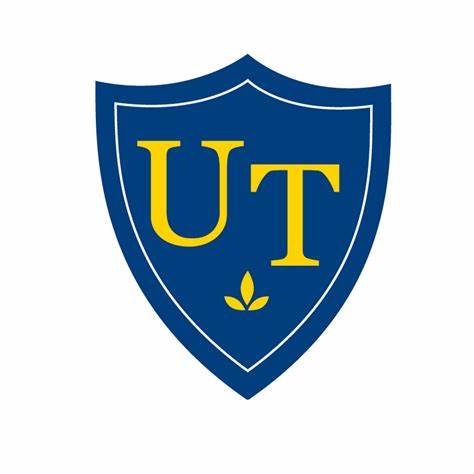 8
Curricular Engagement
Describes the teaching, learning, and scholarship that engages students, and community in mutually beneficial and respectful collaboration via student work in a course.
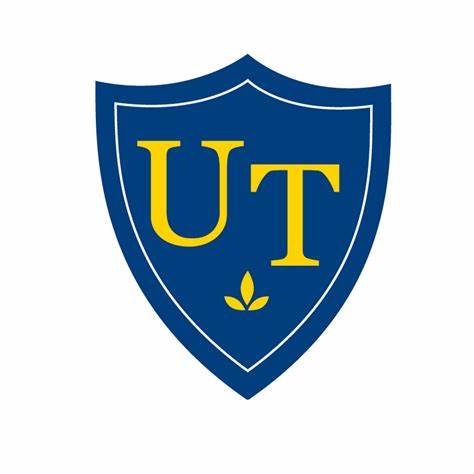 9
Data Collection
Create a repository for university-wide data allocated to CESP
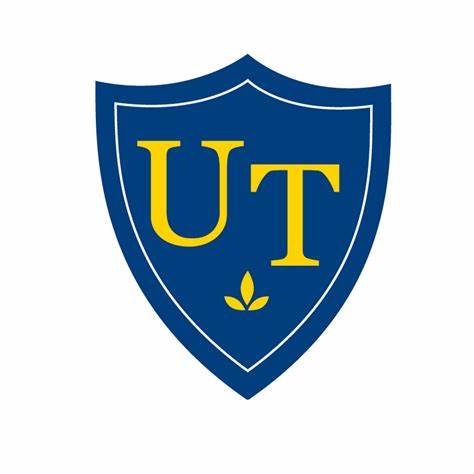 10
Focused and Strategic Communication
Initiate focused campus wide communication to share the CESP narrative through newsletter, social media, and other sources
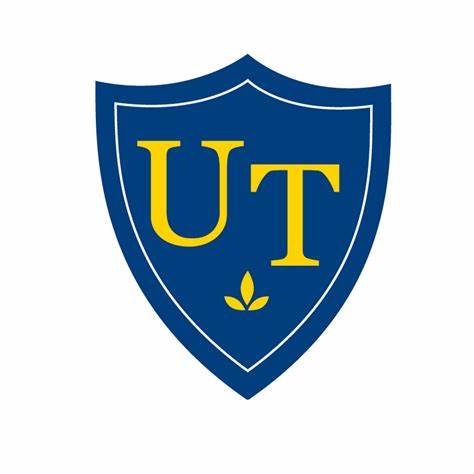 11
Academic Support & Engagement
Support academic initiatives via pipeline, mentoring, tutoring programs, and supplemental educational programs
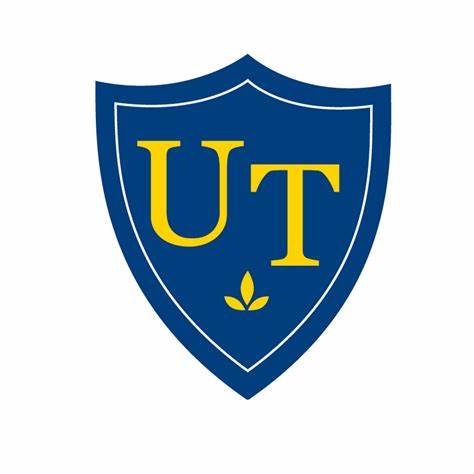 12
Strategic Partnerships
Develop and/or sustain internal and external collaborations with key community stakeholders (i.e. Jeep, Toledo Public Schools, RGP)
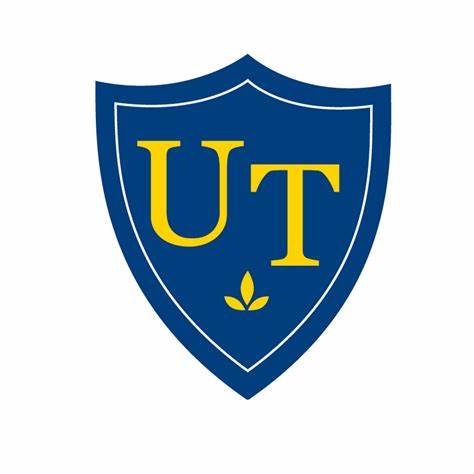 13
Outreach
Providing direct services, time, or resources to benefit a community or its institutions. This includes instances of public intellectualism such as talks, lectures, presentations, performances, etc.
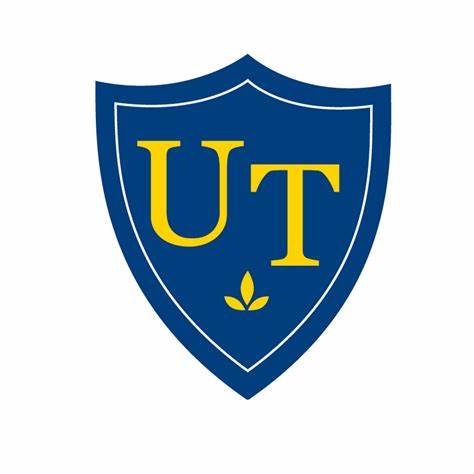 14
Engaged Healthcare Initiatives
Support and assist in the generation of UTMC programs which benefit the campus and surrounding communities
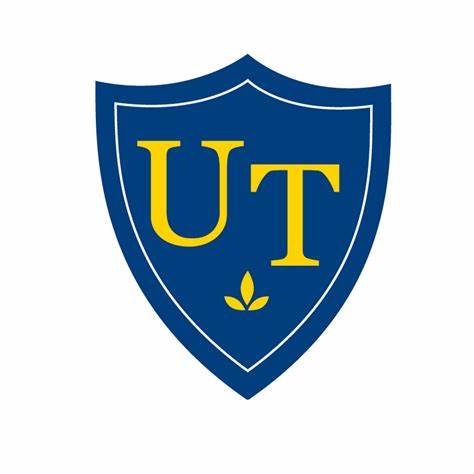 15
Sustain Classifications (Carnegie Foundation and IEP)
Develop and implement working plans for compliance with previously established deadlines for Carnegie Foundation and Innovation and Economic Prosperity (IEP) university program
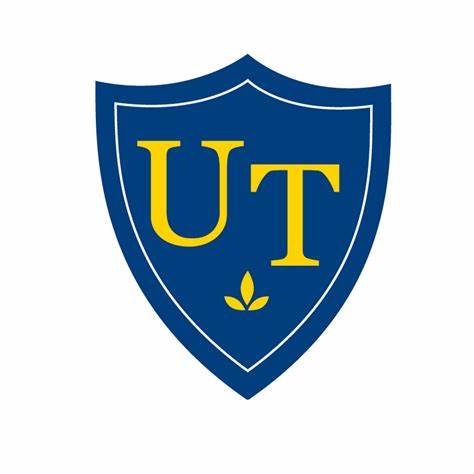 16
Keys to Success Going Forward
The university remains true to its mission and core values as a state supported metropolitan/community engaged institution;

The university embrace the President’s vision outlined in his 2022 State of University address that mandates the university to a) adapt and evolve; b) prepare students for a changing world; and c) serve and positively impact students, faculty, staff and community;

Work with President and senior leaders to ensure that Community Engagement is integrated into the university’s emerging strategic plan as a “major core and critical area”;

Secure “buy-in” from the university-wide community, most notably the faculty, on the importance of community engagement;  integrate the core principals of community engagement throughout the university by forging productive partnerships with both academic and institutional support units;

5. Start now/immediately exploring ways to properly reward faculty and staff for their support and    involvement in community engagement activities;
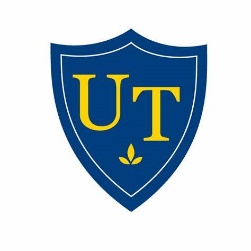 17
College CESP Representatives
Arts and Letters				Edmund Lingan
Business and Innovation			John Anderson
Education				Taylor Yarborough
Engineering				Bryan Bosch
Health and Human Services			Jim Tuschman
Honors					Heidi Appel
Law					Margaret Beccavin
Medicine and Life Sciences			Aarion Gross
Natural Sciences and Mathematics		John Plenefisch
Nursing					Karen Hoblet
Pharmacy and Pharmaceutical Sciences		Monica Holiday-Goodman
University College				Barb Kopp-Miller
University Libraries				Sara Mouch
18
Contact Information:
Valerie Simmons Walston
Valerie.SimmonsWalston@utoledo.edu
419.530.7262

Monica Holiday-Goodman, Ph.D.
Monica.Holiday-Goodman@utoledo.edu
419.383.1904

Heidi Appel, Ph.D.
Heidi.Appel@utoledo.edu
419.530.6033

Jennifer Archer
Jennifer.Archer@utoledo.edu
419.383.6336
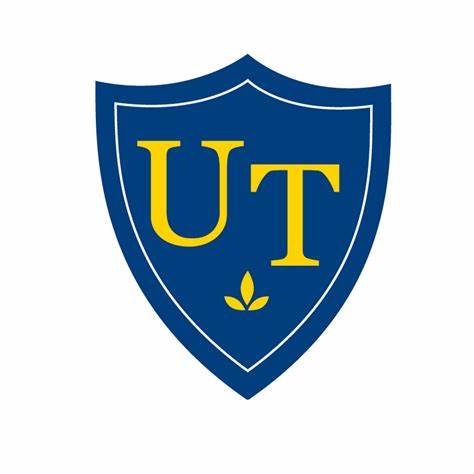 19